資料１
令和５年度第２回大阪府災害廃棄物対策市町村・一部事務組合向け研修ワークショップ用資料
大阪府資源循環課
ワークショップ（WS）のルール
１つの付箋に１つの回答・意見
　（複数の要素を入れない）
付箋は大きい文字で記入
お互いの意見を尊重する
一人が話しすぎないようにする
想定災害は、風水害（大雨・台風）とする
2
WS①テーマ：水害時の片付けごみ対応の特徴
住民が避難所から自宅に戻ったら、すぐに片付けを開始すると想定されます。
Q1.大雨・台風により、　
どんなごみが出ますか？（ごみの種類）
Q2.住民が片付けを　開始するまでに、自治体で必要な対応は？　対応が十分でないと何が起こるでしょう？
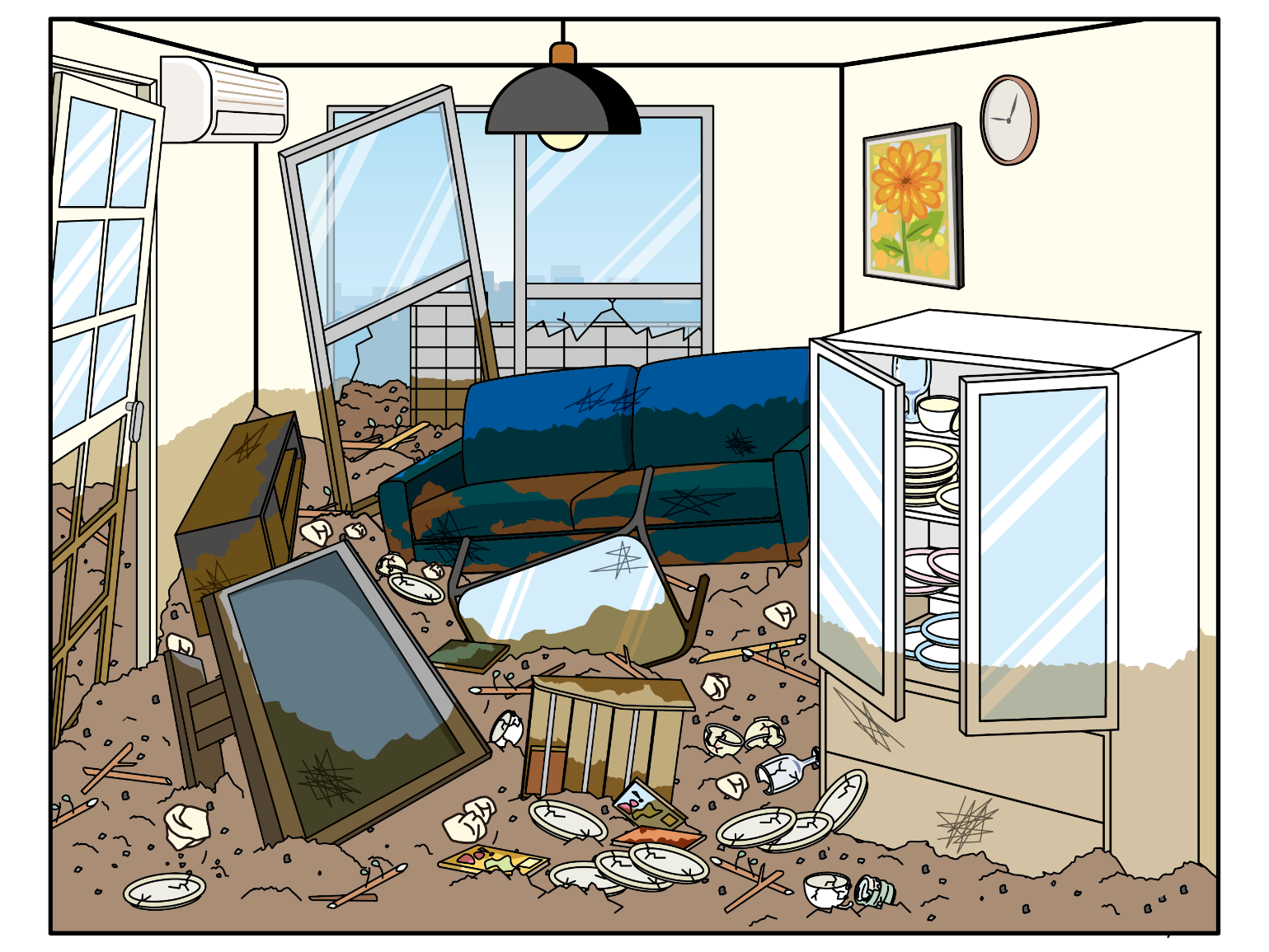 水害時の被災家屋の様子
3
[Speaker Notes: ●WS前の解説：災害時の一般廃棄物処理に関する初動対応の手引き（環境省／参考資料１－１）
http://kouikishori.env.go.jp/guidance/initial_response_guide/pdf/initial_response_guide_main_2103.pdf
・P.3　図　災害時に発生する一般廃棄物と処理
・P.12　図　初動対応の流れ

●WS後の解説：片付けごみ対応マニュアル（汎用版）（案）（R4環境省モデル事業成果品／参考資料２）
https://kinki.env.go.jp/content/000126033.pdf
・P.14　図表2.3-4　地震と水害による災害廃棄物処理の違い]
WS①班内共有の方法：模造紙の使い方
各自で付箋に書き出した意見・回答は、模造紙で班内共有
類似する内容や関連する意見を整理・グルーピング(可能な範囲で)
○班　WS①
片付けごみの種類
（具体的に）
自治体で
必要な対応
対応が十分でないと何が起こる？
💡 類似する内容はまとめて　
　　貼るとわかりやすい
💡 関連する意見ごとに
　整理を（例．Aの対応が
  できないとA‘が起こる）
4
WS①進め方
班内で自己紹介：３分（一人30秒程度）
　　所属、お名前＋α（対応経験、課題等なんでも）

各自回答検討：５分
　　お手元の付箋にQ1、Q2の回答・意見を
　　思いつく限り何枚でも記入。
　　（１枚につき、１つの回答・意見）

班での回答共有・意見交換：12分
　　各自の付箋回答を模造紙に貼りながら共有。
5
WS②テーマ：平時における仮置場候補地の検討状況や課題
平時の各自治体における仮置場候補地の検討状況
（以下Q1～Q3）について、
対応済みの場合：対応する際にポイントとなった事項
未対応・検討中の場合：対応・検討にあたっての
　  課題・悩み等（対応済み自治体に質問したいこと）
をそれぞれ付箋に記入してください。
Q1.仮置場候補地をリストアップしていますか？
Q2.候補地を事前調査(机上or現地)していますか？
Q3.候補地の管理者と調整・協議していますか？
6
[Speaker Notes: ●WS前の解説①：災害時の一般廃棄物処理に関する初動対応の手引き（環境省／参考資料１－１）
http://kouikishori.env.go.jp/guidance/initial_response_guide/pdf/initial_response_guide_main_2103.pdf
・P.19,20　仮置場に係る対応の流れ

●WS前の解説②：片付けごみ対応マニュアル（汎用版）（案）（R4環境省モデル事業成果品／参考資料２）
https://kinki.env.go.jp/content/000126033.pdf
・P.4　図表2.1-2　住民による排出場所と自治体による収集運搬の３パターン

●WS後の解説：災害時の一般廃棄物処理に関する初動対応の手引き参考事例一覧（環境省／参考資料１－２）
http://kouikishori.env.go.jp/guidance/initial_response_guide/pdf/reference_list_2103.pdf
・P.13-14　仮置場運営の課題事例

●その他参考資料：仮置場候補地現地調査汎用版マニュアル （案）（R4環境省モデル事業成果品）
https://kinki.env.go.jp/content/000126032.pdf]
WS②班内共有の方法：模造紙の使い方
各自で付箋に書き出した意見・回答は、模造紙で班内共有
類似する内容や関連する意見を整理・グルーピング(可能な範囲で)
○班　WS②
候補地の
リストアップ
候補地管理者
との調整・協議
候補地の
事前調査
（検討中自治体）
課題・悩み
（対応済自治体）
ポイント
7
WS②進め方
各自回答検討：３分
　　お手元の付箋にQ1～Q3のポイントor
　　課題・悩みを思いつく限り記入。

班での回答共有・意見交換：15分
　　各自の付箋回答を模造紙に貼りながら共有。
　　それぞれの取組や課題・悩みを共有し、
　　今後の取組の参考としてください。
　　※各班で全体共有の発表者も相談してください。

各班意見の全体共有：12分
　　各班の意見交換の内容を簡単に共有願います。
8
WS③テーマ：住民等への周知事項と広報
仮置場の設置・運営（住民の片付けごみ搬入）開始に向けて、住民向けの事前対応が必要となります。
Q1.仮置場に関して、住民に周知が必要な事項は？
　　 ※周知する事項≒予め検討・決定しておくべき事項
　　 ※ボランティアに周知が必要な事項についても、
　　 　 考えてみましょう。

Q2.どのように周知しますか？
　　（広報媒体や関係機関等を通じた周知方法）
9
[Speaker Notes: ●WS後の解説：片付けごみ対応マニュアル（汎用版）（案）（R4環境省モデル事業成果品／参考資料２）
https://kinki.env.go.jp/content/000126033.pdf
・P.32　図表3.1-4　仮置場案内チラシ例（熱海市の事例）
・P.42,43　大阪府作成　ボランティア連携に関わるマニュアル等（下記URL参照）

●その他参考資料：災害ごみ処理に係るボランティア連携各種資料（R4環境省モデル事業成果品）
https://www.pref.osaka.lg.jp/shigenjunkan/saigai/volunteer.html]
WS③班内共有の方法：模造紙の使い方
各自で付箋に書き出した意見・回答は、模造紙で班内共有
類似する内容や関連する意見を整理・グルーピング(可能な範囲で)
○班　WS③
周知が必要な事項
（≒事前に決めておくべき内容）
周知方法
（広報媒体、関係機関等）
住民　　　　　　＋
ボラン
ティア
10
WS③進め方
各自回答検討：５分
　　お手元の付箋にQ1、Q2の回答・意見を
　　思いつく限り何枚でも記入。
　　（１枚につき、１つの回答・意見）

班での回答共有・意見交換：15分
　　各自の付箋回答を模造紙に貼りながら共有。
　　※各班で全体共有の発表者も相談してください。

各班意見の全体共有：12分
　　各班の意見交換の内容を簡単に共有願います。
11
WS④テーマ：仮置場の設置運営に必要な資機材等
仮置場の設置・運営（住民の片付けごみ搬入）開始に向けて、資機材・物品等の準備が必要となります。
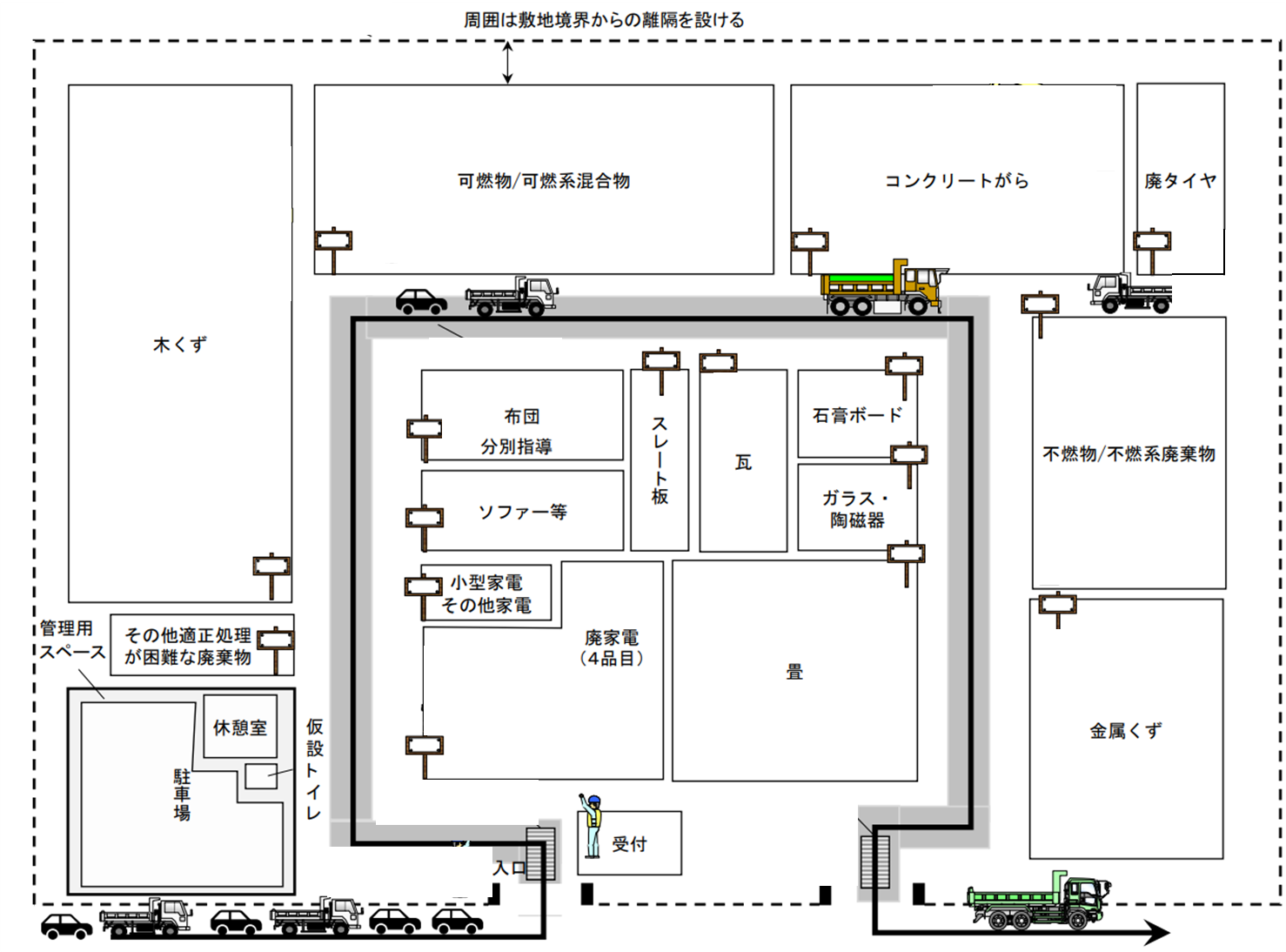 Q1.仮置場の
設置運営に
必要な資機材
は？
Q2.仮置場の
作業員に必要
な装備は？
12
[Speaker Notes: ●WS後の解説：片付けごみ対応マニュアル（汎用版）（案）（R4環境省モデル事業成果品／参考資料２）
https://kinki.env.go.jp/content/000126033.pdf
・P.37　図表4.1-3仮置場における必要資機材の例]
WS④班内共有の方法：模造紙の使い方
各自で付箋に書き出した意見・回答は、模造紙で班内共有
類似する内容や関連する意見を整理・グルーピング(可能な範囲で)
○班　WS④
資機材
作業員の装備
13
WS④進め方
各自回答検討：３分
　　お手元の付箋にQ1、Q2の回答・意見を
　　思いつく限り何枚でも記入。
　　（１枚につき、１つの回答・意見）

班での回答共有・意見交換：10分
　　各自の付箋回答を模造紙に貼りながら共有。
14
WS⑤テーマ：仮置場設置・運営のポイント
実際に仮置場を設置する際に、現場でどのように運営するのかを具体的に検討しましょう。
Q1.レイアウト図を見ながら、各班で仮置場のどこに　　
　　 どのような役割の作業員が必要か検討しましょう。

Q2.各作業員が、搬入者（住民等）に聞き取る・
　　 伝えるべき事項についても話し合いましょう。
15
[Speaker Notes: ●WS後の解説：片付けごみ対応マニュアル（汎用版）（案）（R4環境省モデル事業成果品／参考資料２）
https://kinki.env.go.jp/content/000126033.pdf
・P.31　【必要な人員と役割例】]
WS⑤班内共有の方法：模造紙の使い方
各班で付箋に書き出した意見・回答を模造紙で共有
類似する内容や関連する意見を整理・グルーピング(可能な範囲で)
○班　WS⑤
搬入者（住民等）への
伝達事項
搬入者（住民等）への
聞き取り事項
作業員の役割
受付
…
…
16
WS⑤進め方
各班での検討・意見交換：15分
　　 Q1、Q2について、各班で話し合った意見を
　　 付箋に記入し、模造紙に貼りながら共有。
　　※各班で全体共有の発表者も相談してください。

各班意見の全体共有：12分
　　各班の意見交換の内容を簡単に共有願います。
17